MATAN KEYAKINAN dan CITA-CITA HIDUP MUHAMMADIYAH
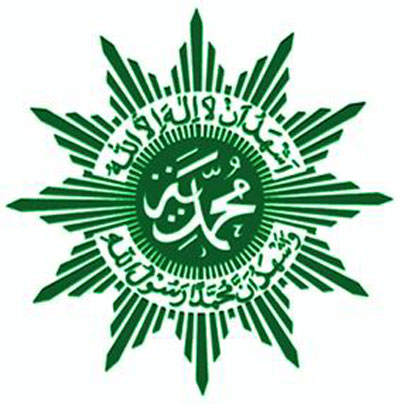 Muhammad Taufik
Keyakinan dan Cita-cita Muhammadiyah
Matan keyakinan dan cita –cita hidup muhammadiyah pada dasarnya merupakan rumusan ideologi Muhammadiyah yang menggambarkan tentang hakekat Muhammadiyah, faham agama menurut Muhammadiyah dan misi Muhammadiyah dalam kehidupan berbangsa dan bernegara.
Matan Keyakinan dan cita-cita hidup Muhammadiyah
Muhammadiyah adalah gerakan berasas islam, bercita-cita dan bekerja untuk terwujudnya masyarakat islam yang sebenar-benarnya
Muhammadiyah berkeyakinan bahwa islam adalah agama Allah yang diwahyukan kepada Rasul-Nya sebagai hidayah dan rahmat  Allah kepada umat manusia sepanjang masa
Muhammadiyah dalam mengamalkan Islam berdasarkan Al-Quran dan sunah rasul
Muhammadiyah bekerja untuk terlaksananya ajaran-ajaran islam yang meliputi bidang-bidang Aqidah,Akhlaq,ibadah,Mu’amalat Duniawiyat.
Muhammadiyah mengajak segenap lapisan bangsa Indonesia yang telah mendapat karunia Allah berupa tanah air yang mempunyai sumber-sumberkekayaan,kemerdekaan bangsa dan Negara Republik Indonesia yang berfilsafat Pancasila
Sistematika dan Pedoman untuk memahami keyakinan dan cita-cita hidup muhammadiyah
Rumusan Matan “Keyakinan dan cita-cita hidup Muhammadiyah “terdiri dari 5 (lima) angka.
5 (lima) angka tersebut dapat dibagi menjadi 3 (tiga) kelompok, yaitu :
Kelompok Kesatu, mengandung pokok-pokok persoalan yang bersifat ideologis
Kelompok  kedua, mengandung persoalan mengenai faham agama menurut Muhammadiyah 
Kelompok ketiga, mengandung persoalan mengenai fungsi dan misi Muhammadiyah dalam masyarakat Negara Republik Indonesia.
Uraian Singkat mengenai matan keyakinan dan cita-cita hidup Muhammadiyah
Pokok persoalan yang bersifat ideologis yang terkandung dalam matan “ Keyakinan dan Cita-cita hidup Muhammadiyah”, ialah:
Muhammadiyah aadalah gerakan berasas Islam
Cita-cita / tujuan Muhammadiyah untuk terwujudnya masyarakat islam yang sebenar-benarnya
Ajaran yang digunakan untuk melaksanakan “asas”dalam mencapai cita-cita/ tujuan tersebut adalah agama islam
Fungsi asas dalam persoalan keyakinan dan cita-cita hidup adalah sebagai sumber yang menentukan bentuk keyakinan dan cita-cita hidup itu sendiri. Berdasarkan islam artinya ialah islam sebagai sumber ajaran yang menentukan keyakinan dan cita-cita hidupnya.
Fungsi “Cita-cita/ Tujuan” dalam persoalan keyakinan dan cita-cita ialah sebagai kelanjutan/konsekuensi dari pada “asas”
Ajaran yang dapat untuk melaksanakan hidup yang sesuai dengan asasnya dalam mencapai cita-cita/tujuan hidup dan perjuangannya sebagaimana yang dimaksud, hanyalah ajaran islam.
Keyakinan dan cita-cita hidup Muhammadiyah dibentuk/ditentukan oleh pengertian dan fahamnya mengenai agama islam. Faham agama Islam bagi Muhammadiyah adalah merupakan persoalan yang esensil bagi adanya keyakinan dan cita-cita hidup Muhammadiyah.
Fungsi dan Misi Muhammadiyah
Muhammadiyah berkewajiban untuk berjuang dan mengajak segenap golongan dan lapisan bangsa Indonesia, untuk mengatur dan membangun tanah air dan Negara Republik Indonesia.
Mengingat perkembangan sejarah dan kenyataan bangsa Indonesia, semua yang ingin dilaksanakan dan dicapai oleh Muhammadiyah dari pada keyakinan dan cita-cita hidupnya bukanlah hal yang baru dan hakekatnya adalah sesuatu yang wajar.
Pola perjuangan Muhammadiyah menggunakan dakwah islam dan amar ma’ruf nahi munkar dalam arti dan proporsi yang sebenarnya –benarnya, sebagai jalan satu-satunya.
Islam Dalam Keyakinan Muhammadiyah
Menurut Muhammadiyah, Agama Islam adalah “apa yang diturunkan oleh Allah dalam al-Qur’an dan apa yang dihadirkan oleh Nabi Muhammad dalam Sunnah shahihah, yang terdiri dari perintah-perintah, larangan-larangan dan petunjuk-petunjuk, untuk kebaikan (hidup) manusia di dunia dan akhirat”
 Ijtihad, Qiyash dan Ijma’ Sahabat/Ulama’ tidak dijadikan dasar atau pedoman beragama dalam Islam, tetapi hanya sebagai cara untuk memahami ajaran Islam yang bersumber pada Al-Qur’an dan As-Sunnah
 Muhammadiyah tidak membawakan ajaran baru, bukan pula ajaran K.H. Achmad Dahlan (Allahu yarhamhu), tetapi semata-mata hanya meneruskan ajaran Islam yang telah dibawakan oleh Nabi Muhammad saw. dengan pendekatan tajdid (pembaruan yang selaras dengan misi Islam), dalam berbagai bidang kehidupan
Arah Usaha Muhammadiyah
Aqidah
Akhlaq
Ibadah
Mu’amalah Duniawiyah
Dalam Aqidah
Setiap Warga Muhammadiyah harus memiliki prinsip hidup dan kesadaran imani berupa tauhid kepada Allah SWT. yang benar, ikhlas dan penuh ketundukan
 Setiap warga Muhammadiyah wajib menjadikan iman dan tauhid sebagai sumber seluruh kegiatan hidup
 Muhammadiyah bekerja untuk tegaknya aqidah Islam yang murni, bersih dari gejala-gejala kemusyrikan, bid’ah dan khufarat, tanpa mengabaikan prinsip toleransi menurut ajaran Islam.
Dalam Akhlaq
Setiap warga Muhammadiyah dituntut untuk meneladani perilaku Nabi Muhammad dalam memraktekkan akhlaq mulia
  Setiap warga Muhammadiyah dalam melakukan amal dan kegiatan hidup harus senantiasa didasarkan kepada niat yang ikhlas dalam wujud amal-amal shalih dan ihsan, serta menjauhkan diri dari perilaku riya, sombong, ishraf, fasad, fahsya dan kemungkaran.
  Setiap warga Muhammadiyah dituntut untuk menunjukkan akhlaq yang mulia (akhlaqul karimah)
  Setiap warga Muhammadiyah dimanapun bekerja dan menunaikan tugas maupun dalam kehidupan sehari-hari harus benar-benar menjauhkan diri dari perbuatan korupsi dan kolusi serta praktik-praktik buruk lainnya yang merugikan hak-hak publik dan membawa kehancuran dalam kehidupan di dunia ini.
Dalam Ibadah
Setiap warga Muhammadiyah dituntut untuk senantiasa membersihkan jiwa/hati kearah terbentuknya pribadi yang muttaqin dengan beribadah yang tekun dan menjauhkan diri dari jiwa/nafsu yang buruk
  Setiap warga Muhammadiyah melaksanakan ibadah mahdlah dengan sebaik-baiknya dan menghidup suburkan amal nawafil (ibadah sunnah) sesuai dengan tuntunan Rasulullah serta menghiasi diri dengan iman yang kokoh, ilmu yang luas, dan amal shalih yang tulus
Dalam Mu’amalah Duniawiyah
Setiap warga Muhammadiyah memandang dan menyikapi kehidupan dunia secara aktif dan positif serta tidak menjauhkan diri dari pergumulan kehidupan dengan landasan iman, Islam, dan ihsan dalam arti berakhlaq karimah
 Setiap warga Muhammadiyah senantiasa berfikir secara burhani, bayani dan irfani yang menverminkan cara berfikir yang islami yang dapat membuahkan karya-karya pemikiran maupun amaliyah yang mencerminkan keterpaduan antara orientasi hablu min Allah dan hablu min al-naas maslahat bagi kehidupan umat manusia
 Setiap warga Muhammadiyah harus mempunyai etos kerja islami, seperti; kerja keras, disiplin, tidak menyia-nyiakan waktu, berusaha secara maksimal/optimal untuk mencapai suatu tujuan